Year 9 French TERM 1: Studio 2 textbook, chapter 1

If pupils are absent from lessons they should spend time revising and learning vocabulary. All of the vocabulary for this term is on the following slides. First of all, they should recap the vocabulary which they learned the previous week. Then they should start to learn the next section of vocabulary which they have not yet covered in class. This could be done by using the look, cover, write, check method or by making flashcards etc. 

Pupils can also revise vocabulary on Linguascope- 
Username is kingshill    password is bonjour123
Any new vocabulary they learn can be written in their orange books or on paper. 

If pupils wish to do extension work they can access free MFL lessons on the Oak National Academy website:
https://classroom.thenational.academy/subjects-by-key-stage
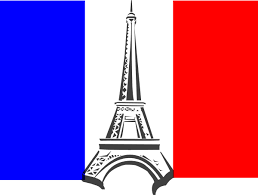 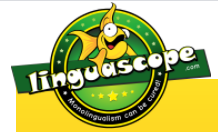 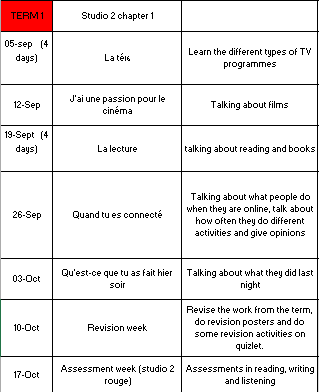 Week 1 w/c 5th September
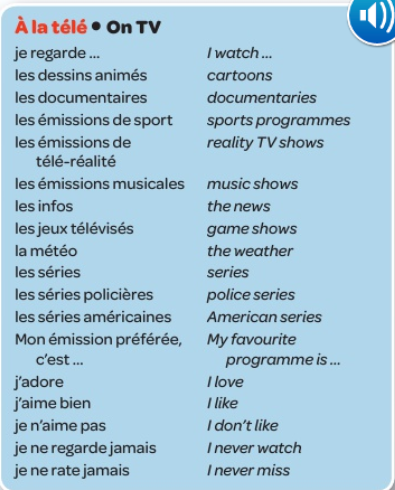 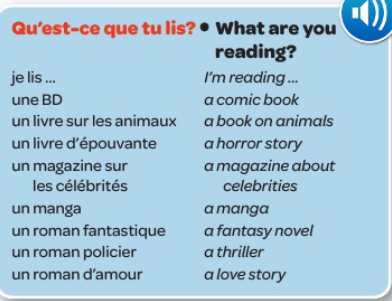 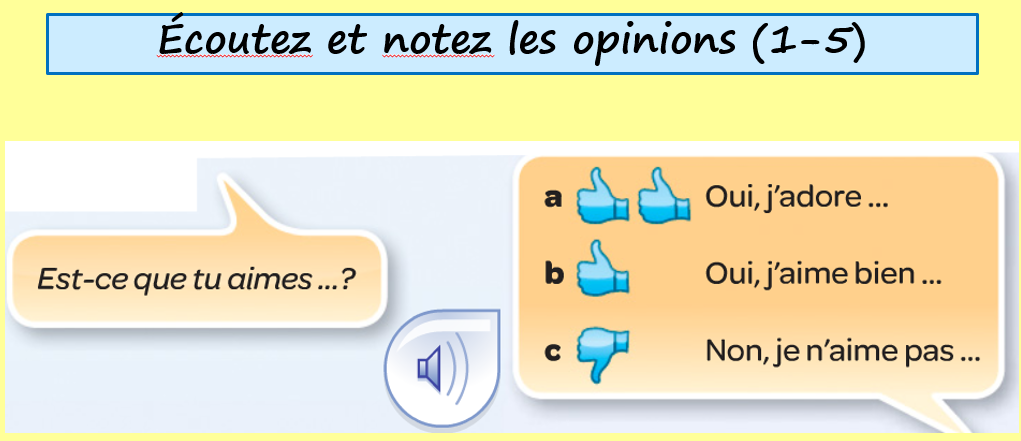 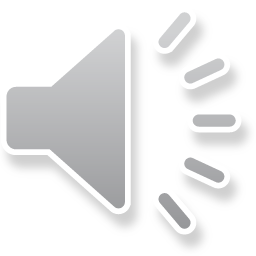 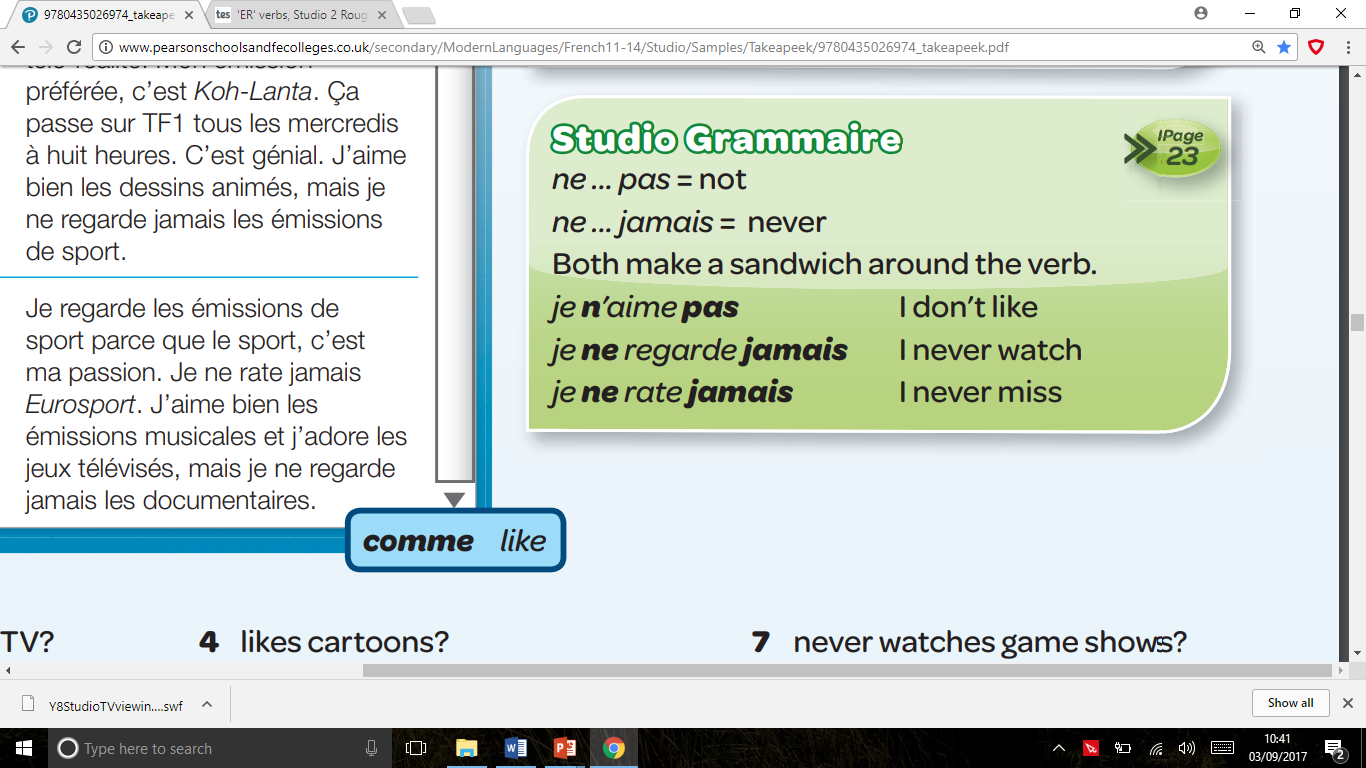 Copy this grammar rule into your book
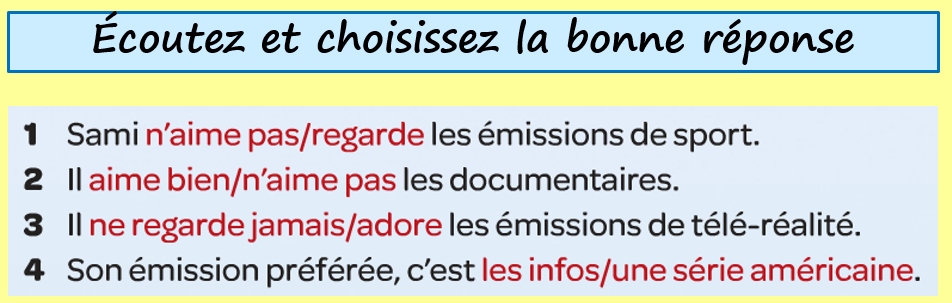 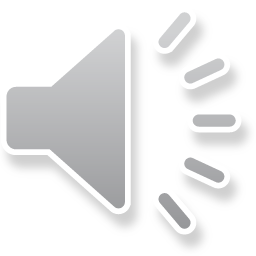 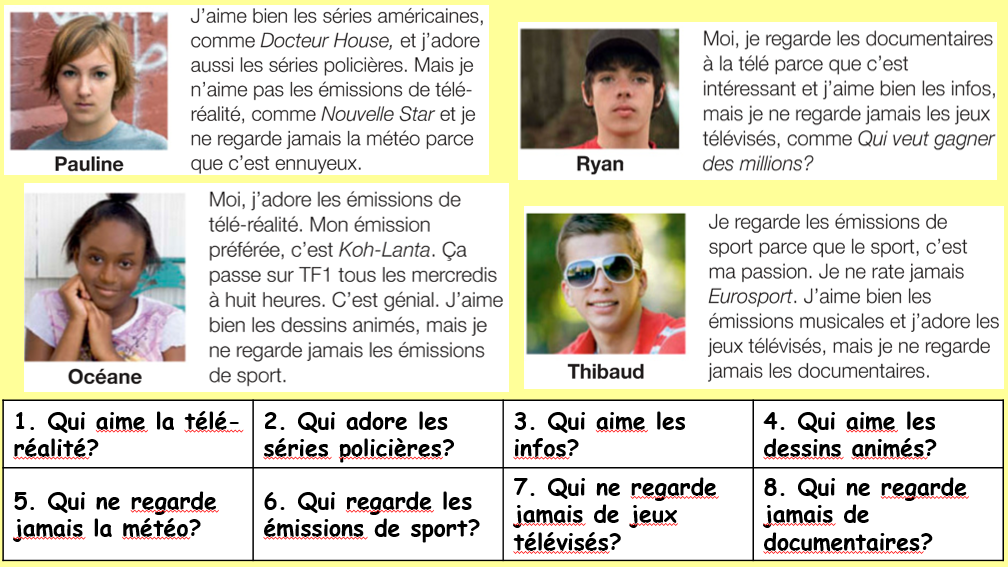 Read the texts and answer the questions
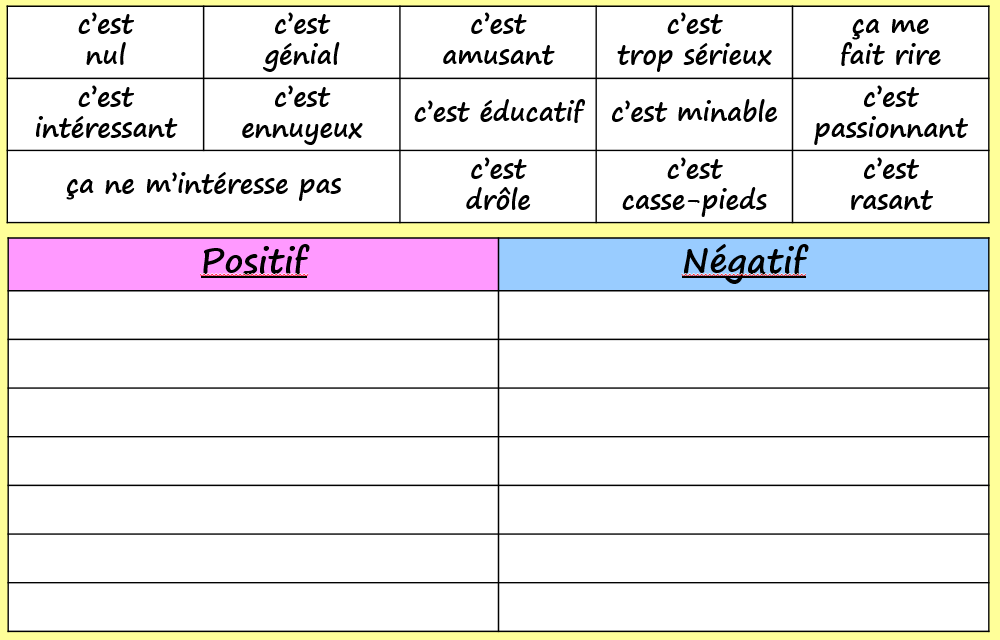 Use www.wordreference.com to find the meaning of these words and decide whether they are a positive or negative opinion. Write them in the correct column.
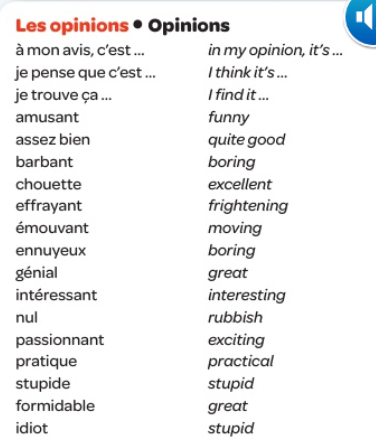 Week 2 w/c 12th September
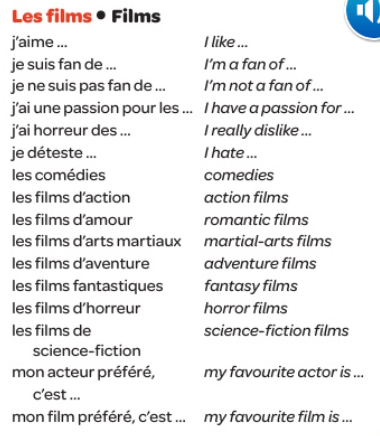 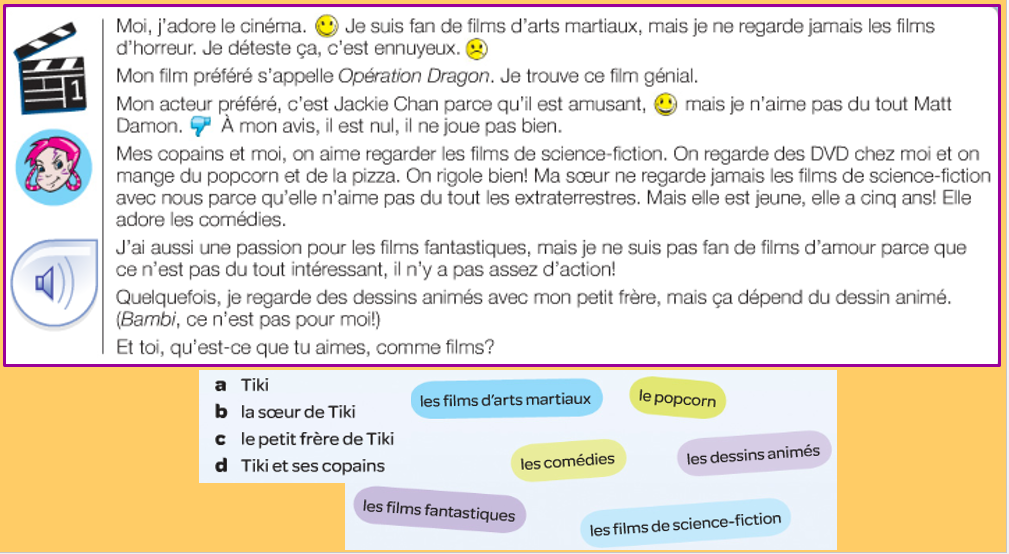 Read the text and decide what each of the people like to watch (Tiki, Tiki’s sister, Tiki’s little brother and Tiki and her friends).
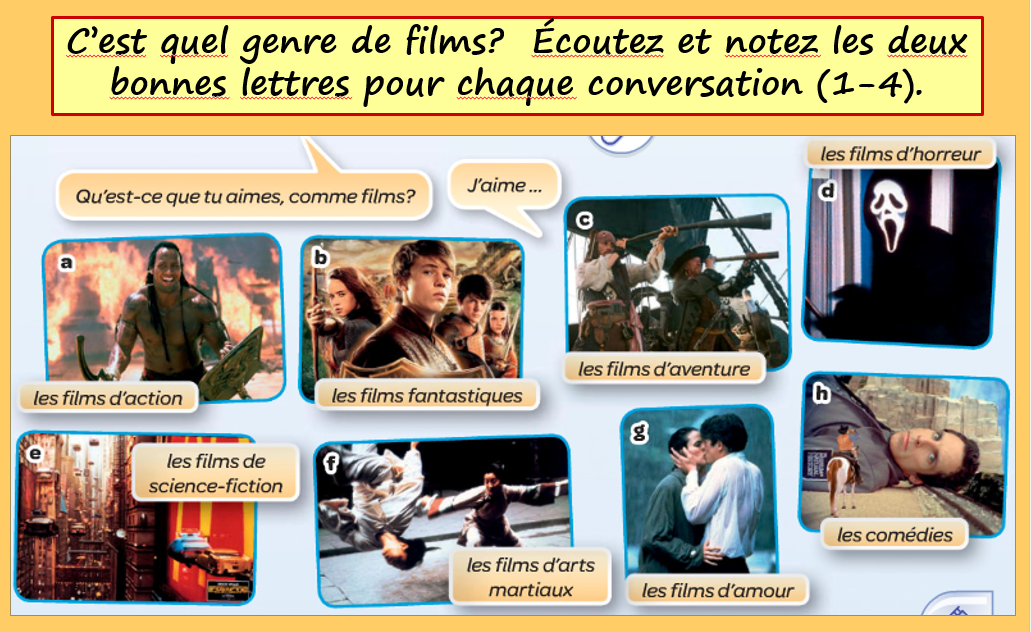 What type of films are they talking about? Write the 2 correct letters for each conversation.
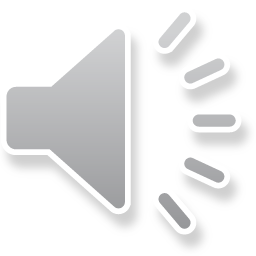 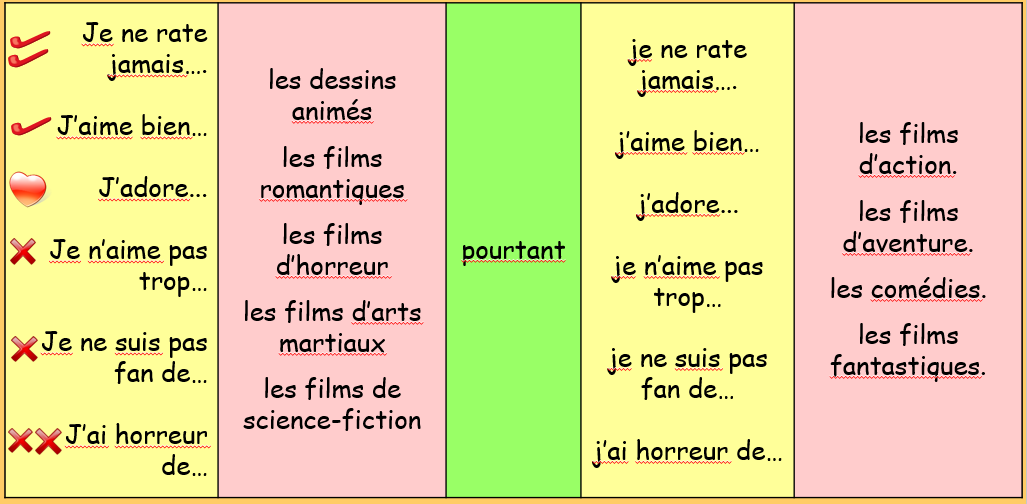 Make some sentences out of this sentence builder and translate them into English.
Week 3 w/c 19th September
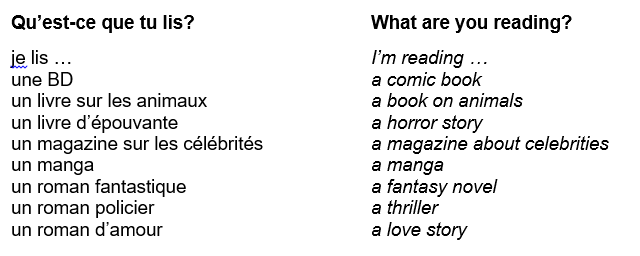 Can you put the words in these sentences in the right order?
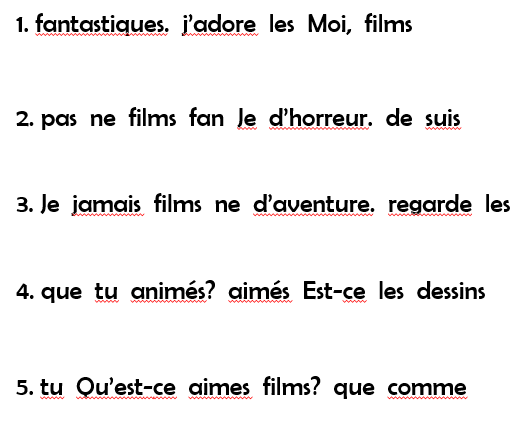 Listen to the recording and fill in the table with the type of book and an opinion about it
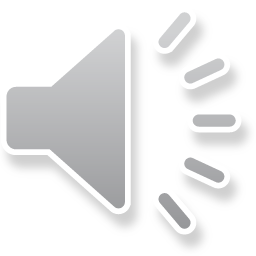 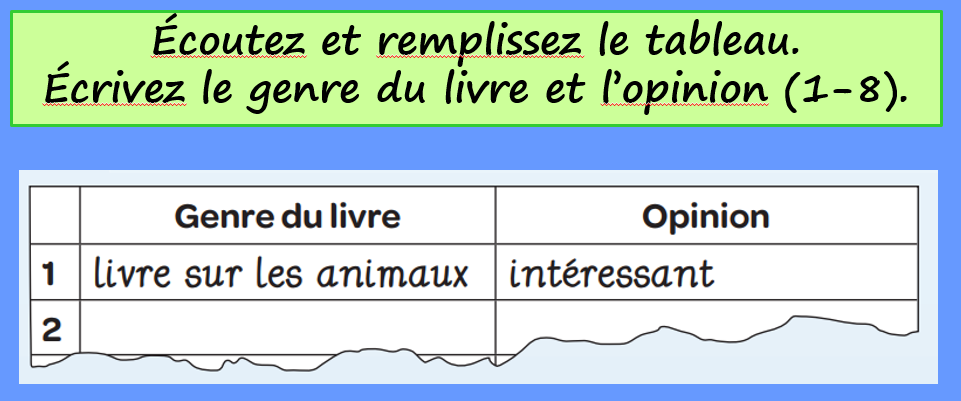 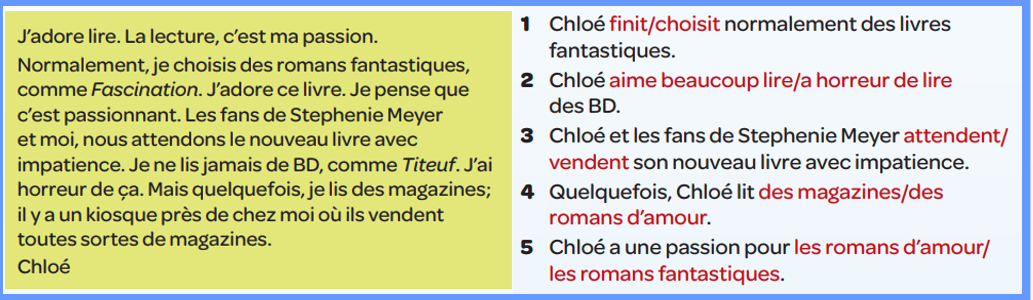 Read the text and choose the correct verb to finish the sentences on the right.
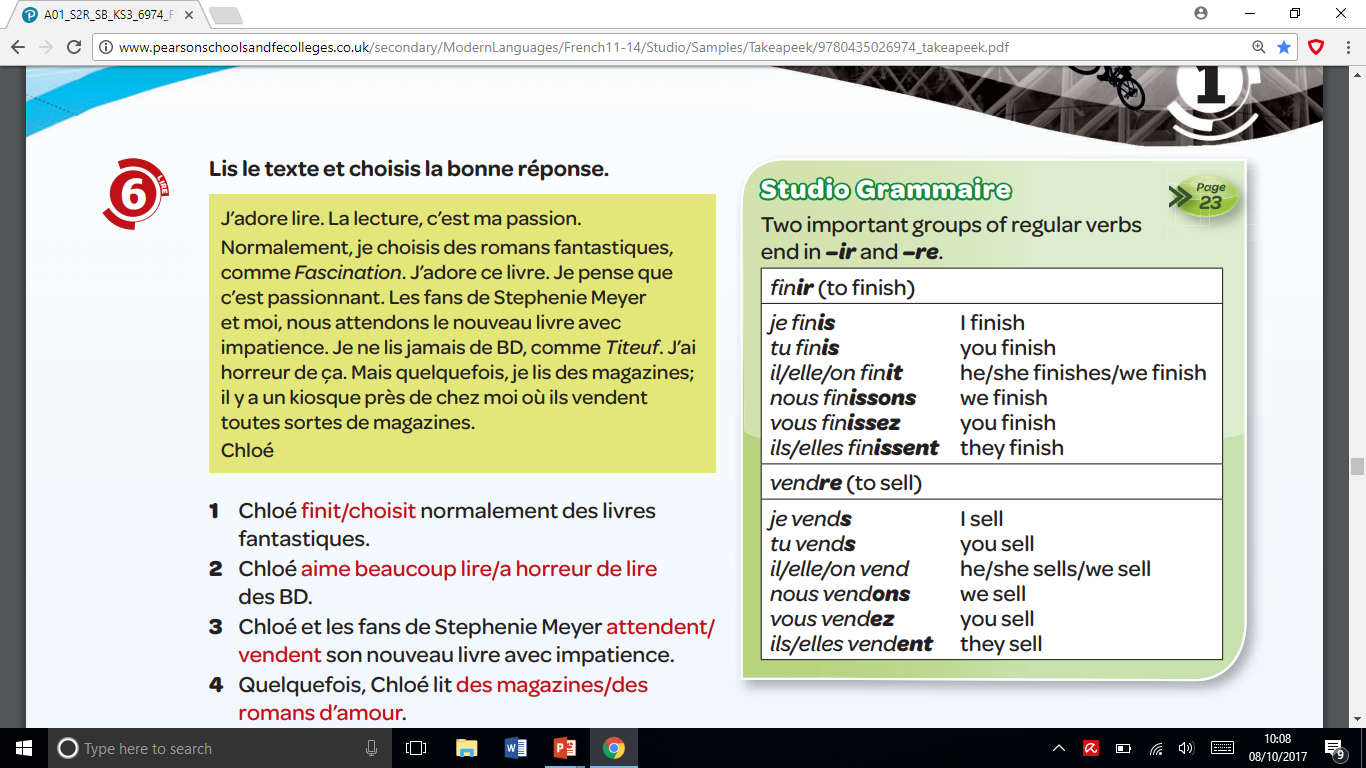 Copy the grammar box into your book. Can you write up a rule for conjugating -ir and -re verbs?
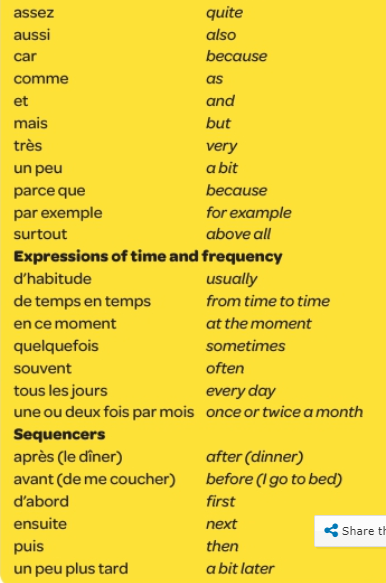 Week 4 w/c 26th September
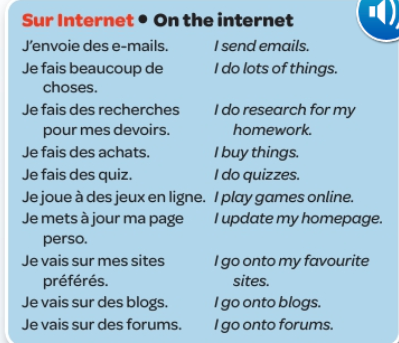 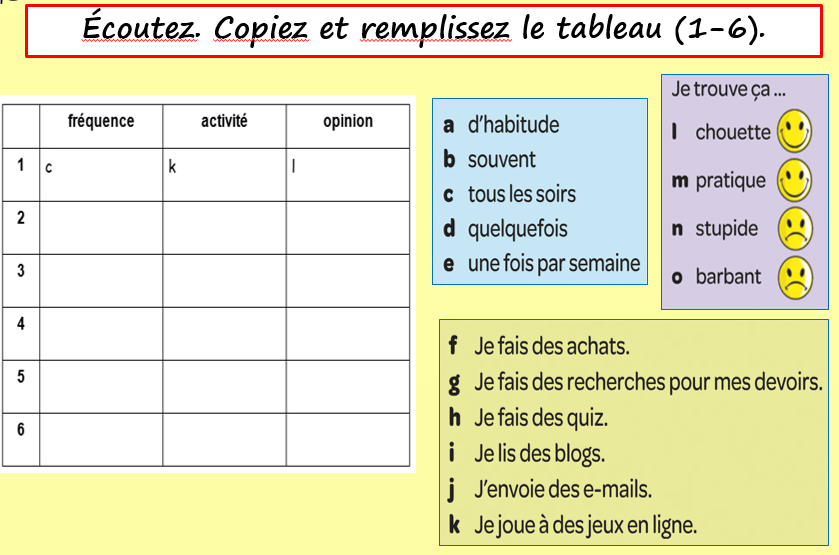 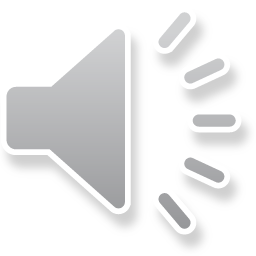 Listen to the recording and fill in the table.
Read the text and correct the errors in the sentences:
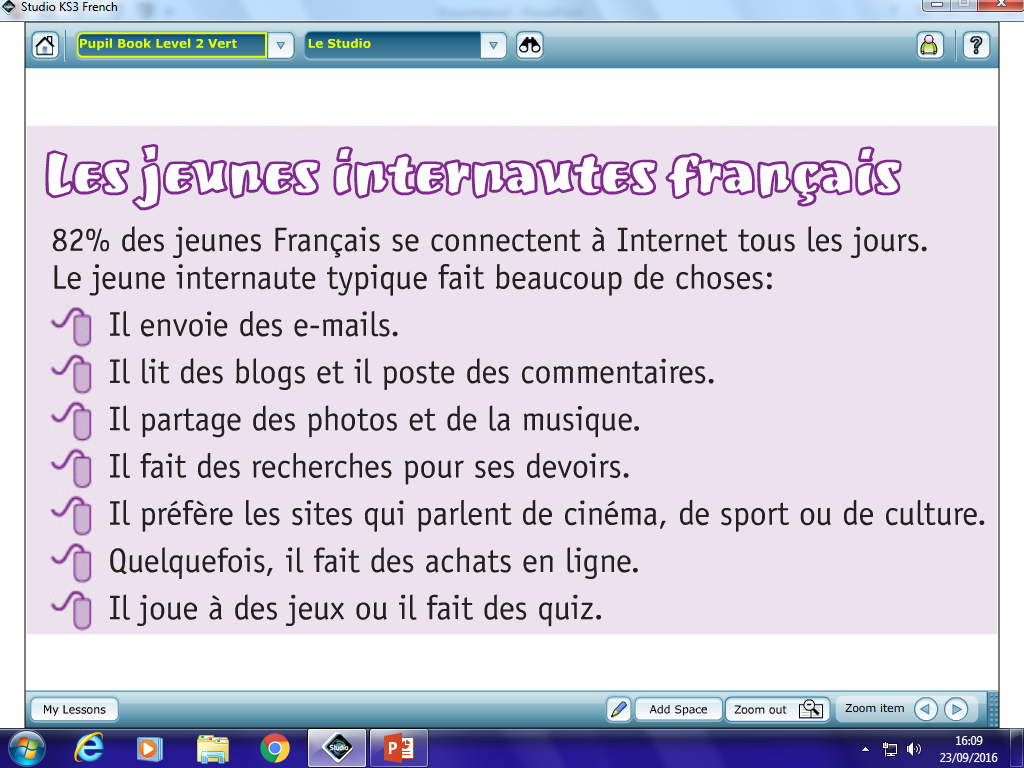 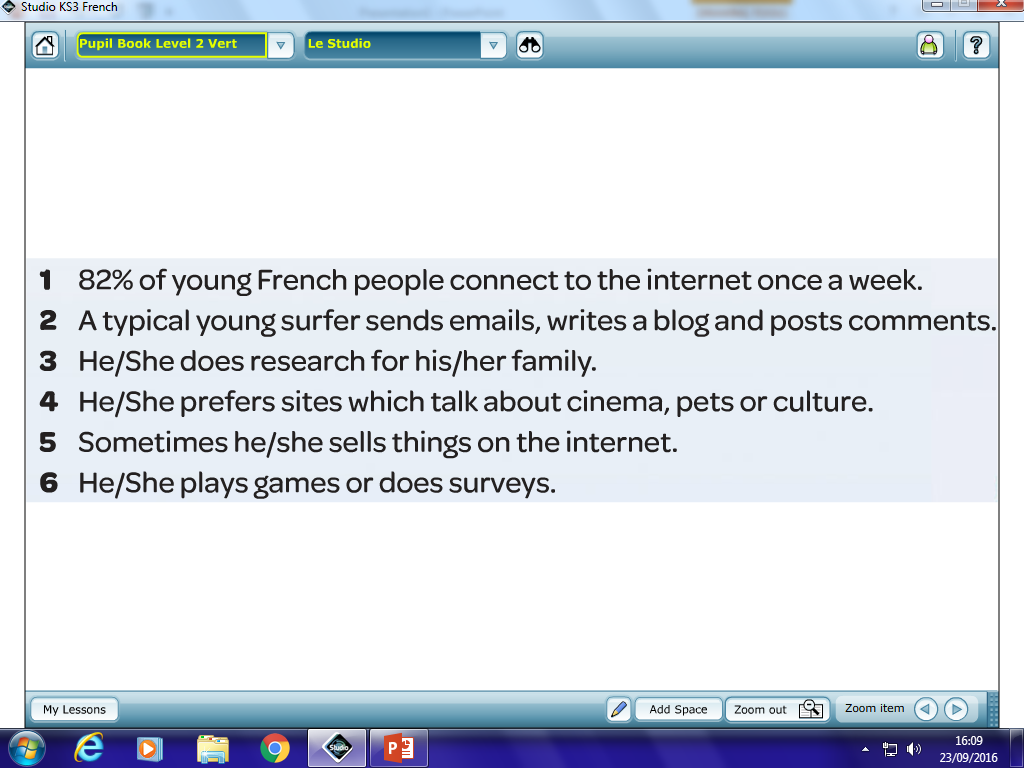 Week 5 w/c 3rd October
Copy the grammar point into your exercise book:
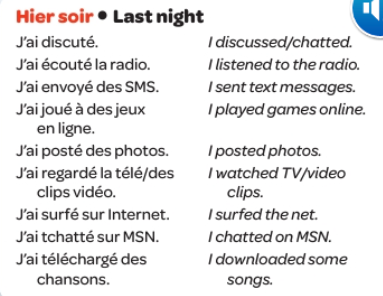 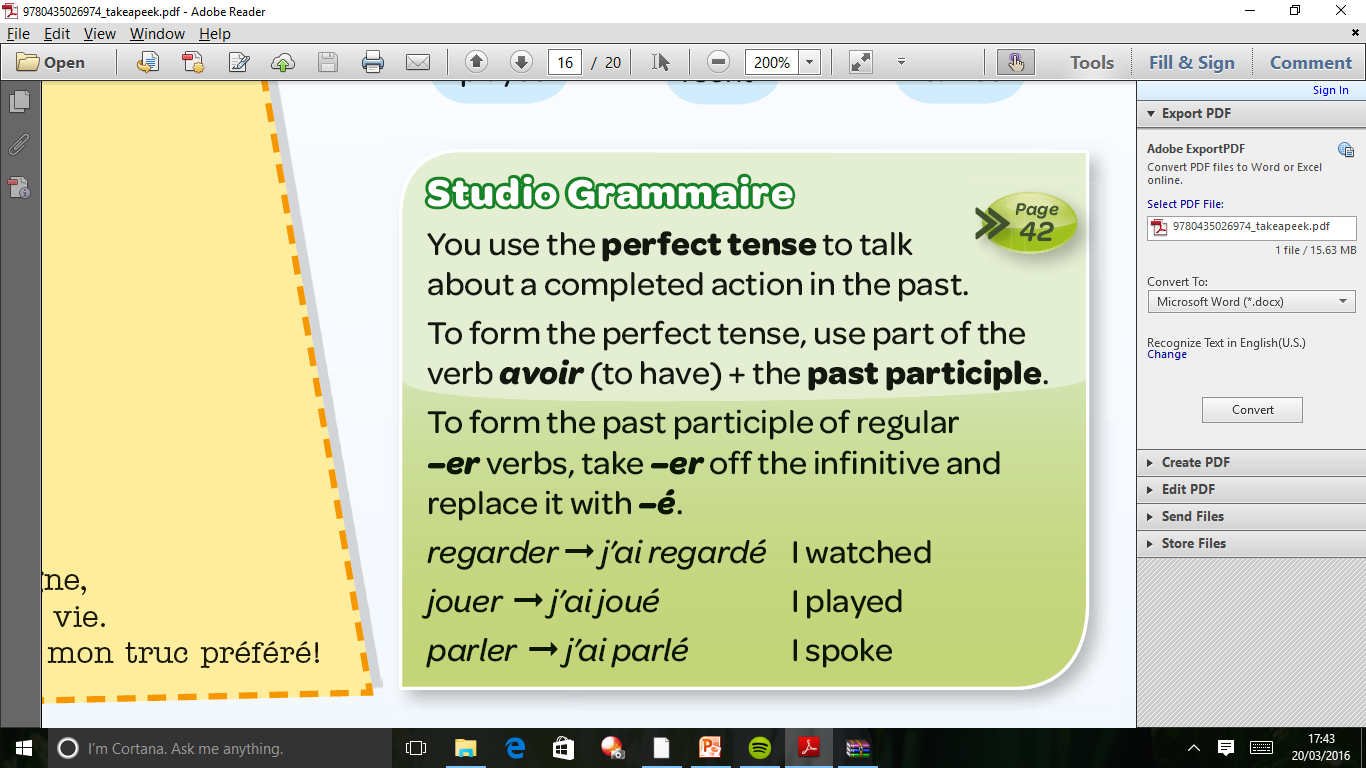 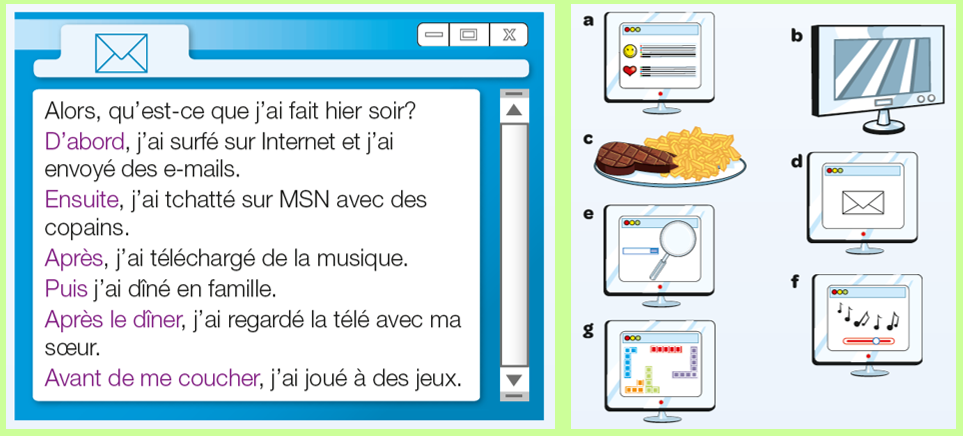 Read the text and put the pictures into the correct order:
Read the text and state whether each sentence is true or false. If they are false, correct the statement to make it true.
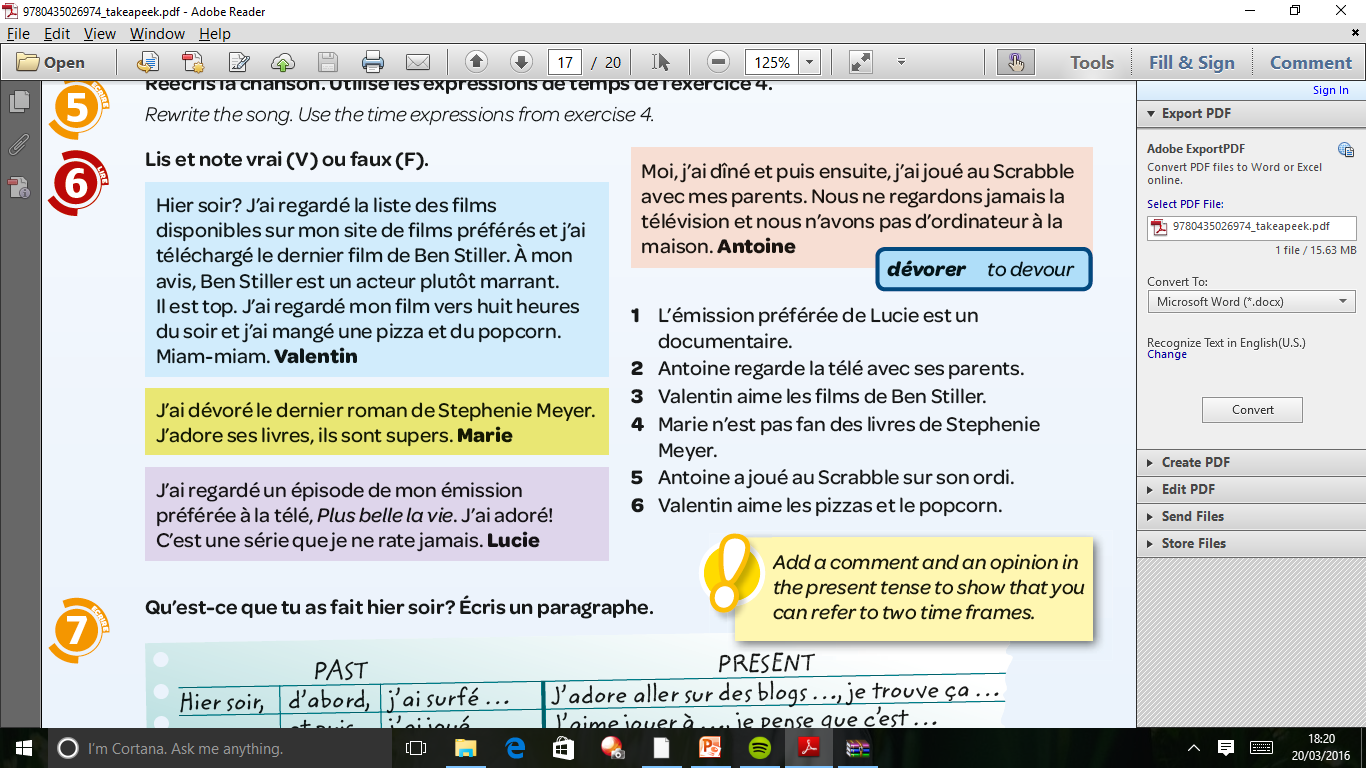 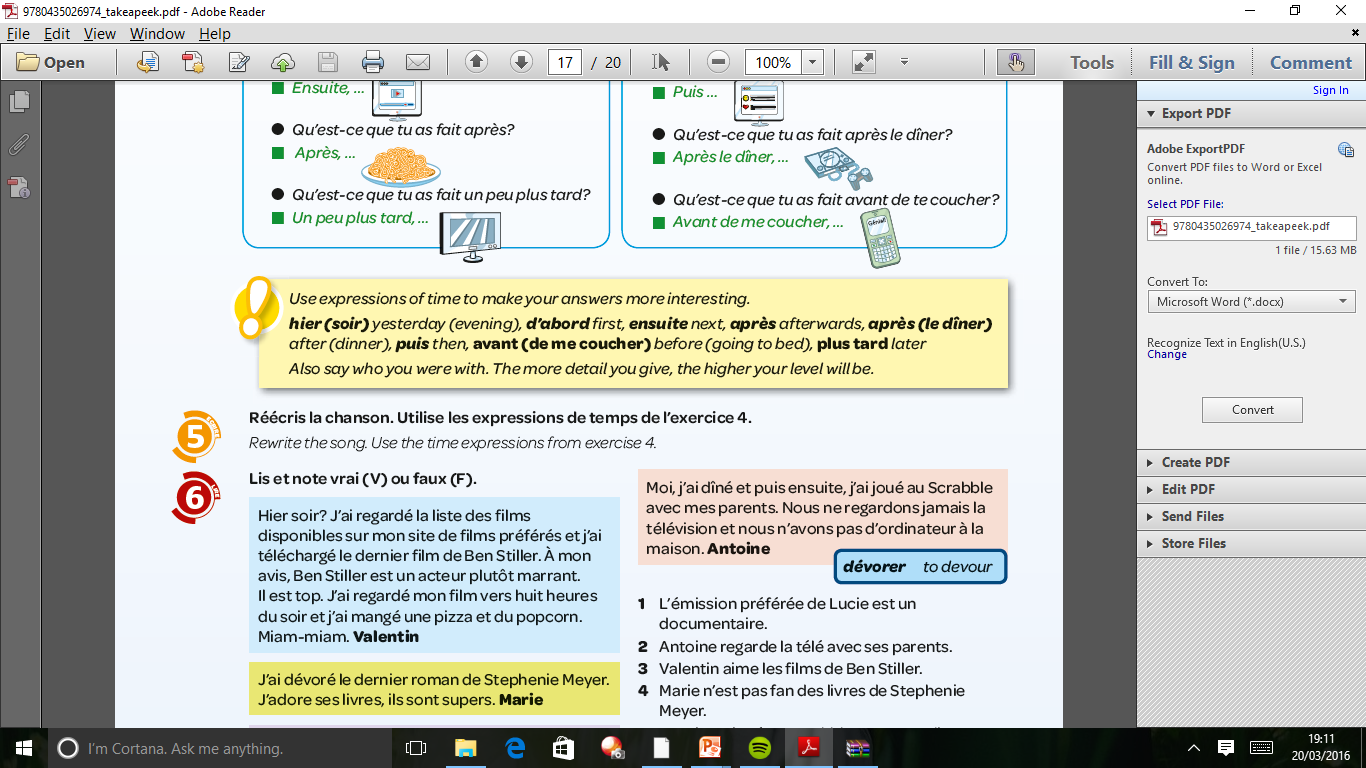 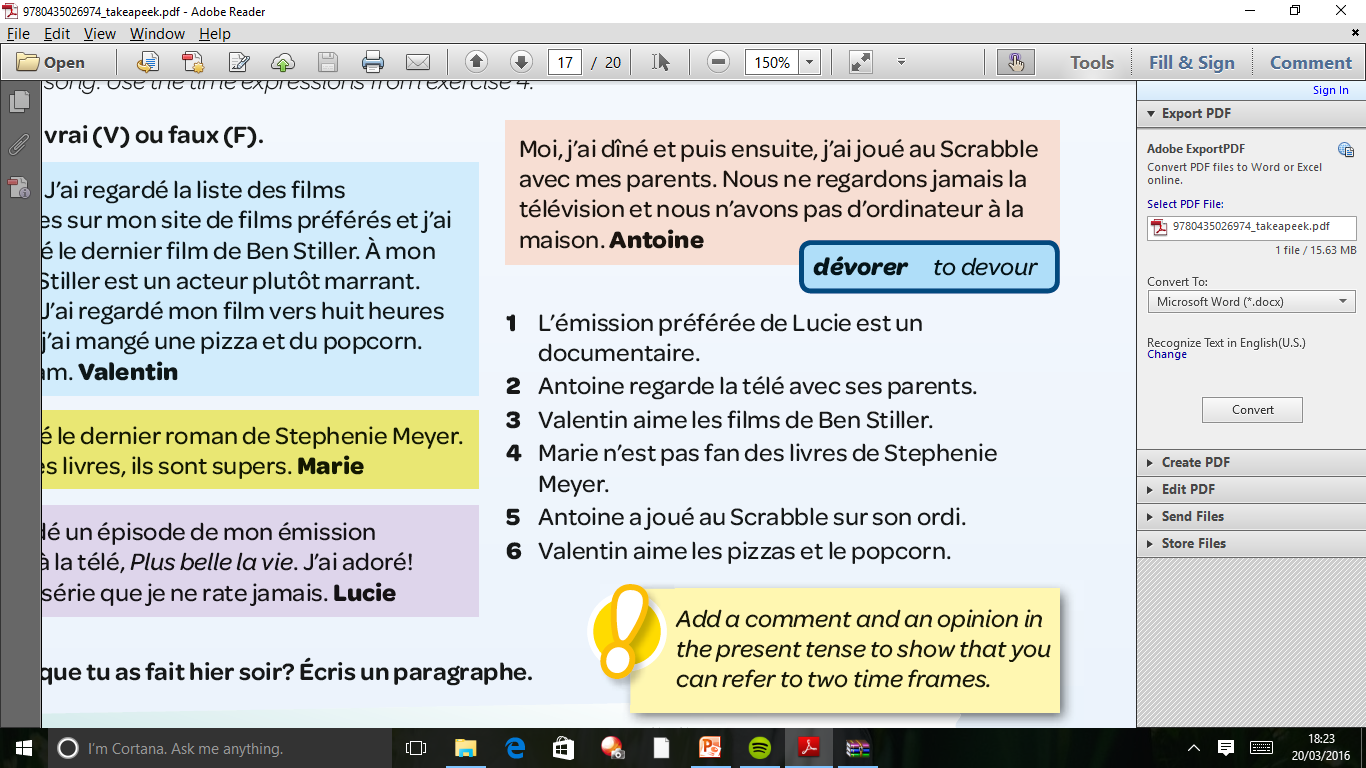 WEEK 6 – w/c 10th  October
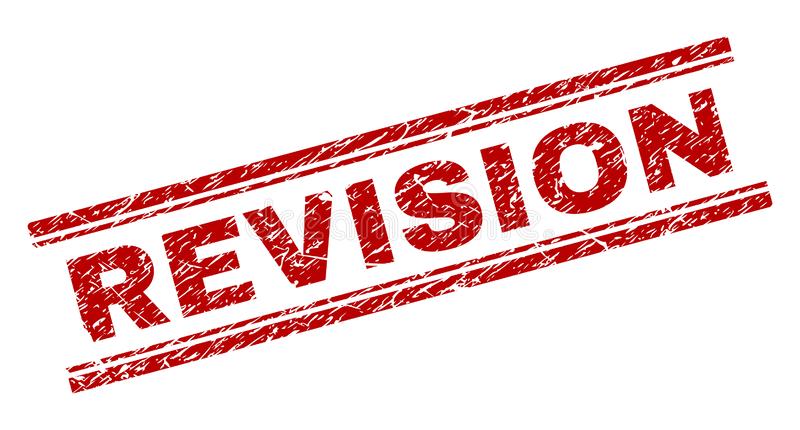 This week is revision week. You need to revise all of the work that we have done this term, use this presentation for all of the vocab lists.

You can also revise on this quizlet set:
Studio 2 module 1 revision
Week 7 – w/c  17th October
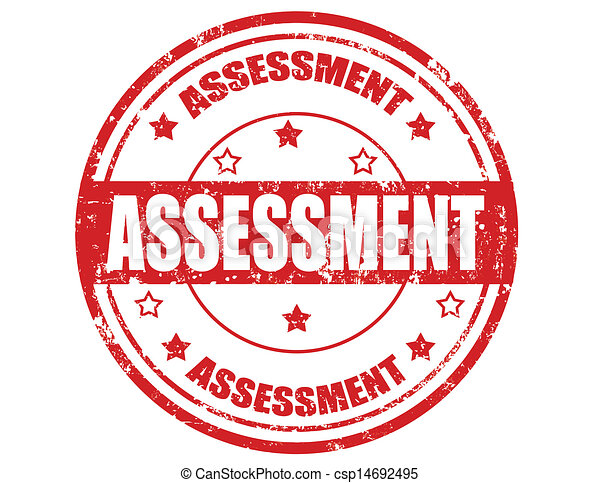 This week is revision and assessment week. Contact Mrs Millar for the assessment papers. Spend some time revising all of the vocab on these slides from week 1 and the high frequency words on the following slide.